CLOTT 3April 2021Monthly Project Planning Meeting
“Implementing Best-Practice, Patient-Centered Venous Thromboembolism (VTE) Prevention in Trauma Centers”
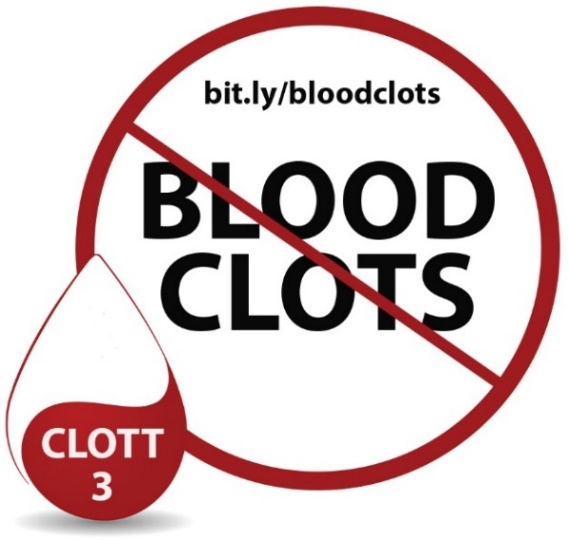 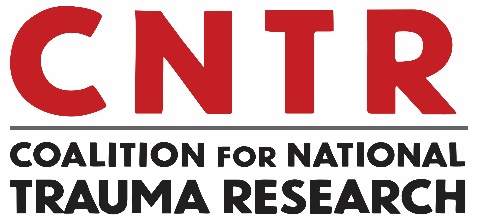 April 19, 2021
Participating Sites
Contracting, IRB, DUA
Milestones (Michelle will show)
Real Time Alert Build, IT, Data Collection
Alert workflow
Hospital VTE prophylaxis formulary
Epic Report Writer to modify query for VTE prophylaxis registry and append encounter number to trauma registry data
Preferred communication device to receive real-time alert
Epic Builder to modify/implement real-time alert
Nursing Education Roll Out
Nurse Education Module has been launched at 3 sites: UCSD, Maryland, Lancaster
Once you have IRB approval, notify Lizette so she can
Provide FAQ sheet and login information to access the education module
Each site will receive a specific code
You will be asked to: 
Assign the module to all the nurses
Ensure they take the online education
Allow one month for completion
Education Materials
Working on finalizing education materials (posters, badge cards)
CNTR will customize file and send to you so your site can print. 
Your budget contains printing costs.
Stakeholder Meeting
We will send meeting invite for our 2nd stakeholder meeting.
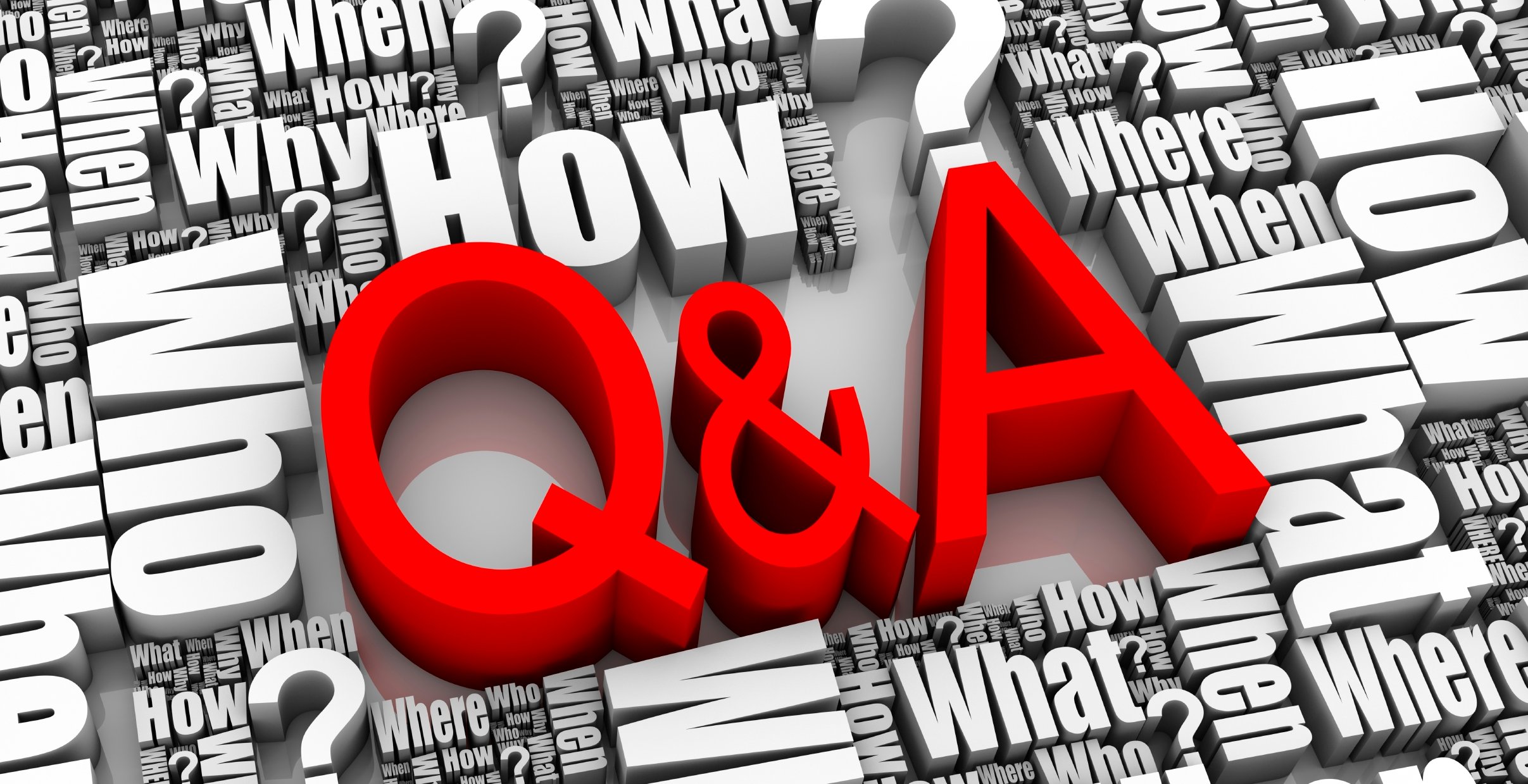 @elliotthaut